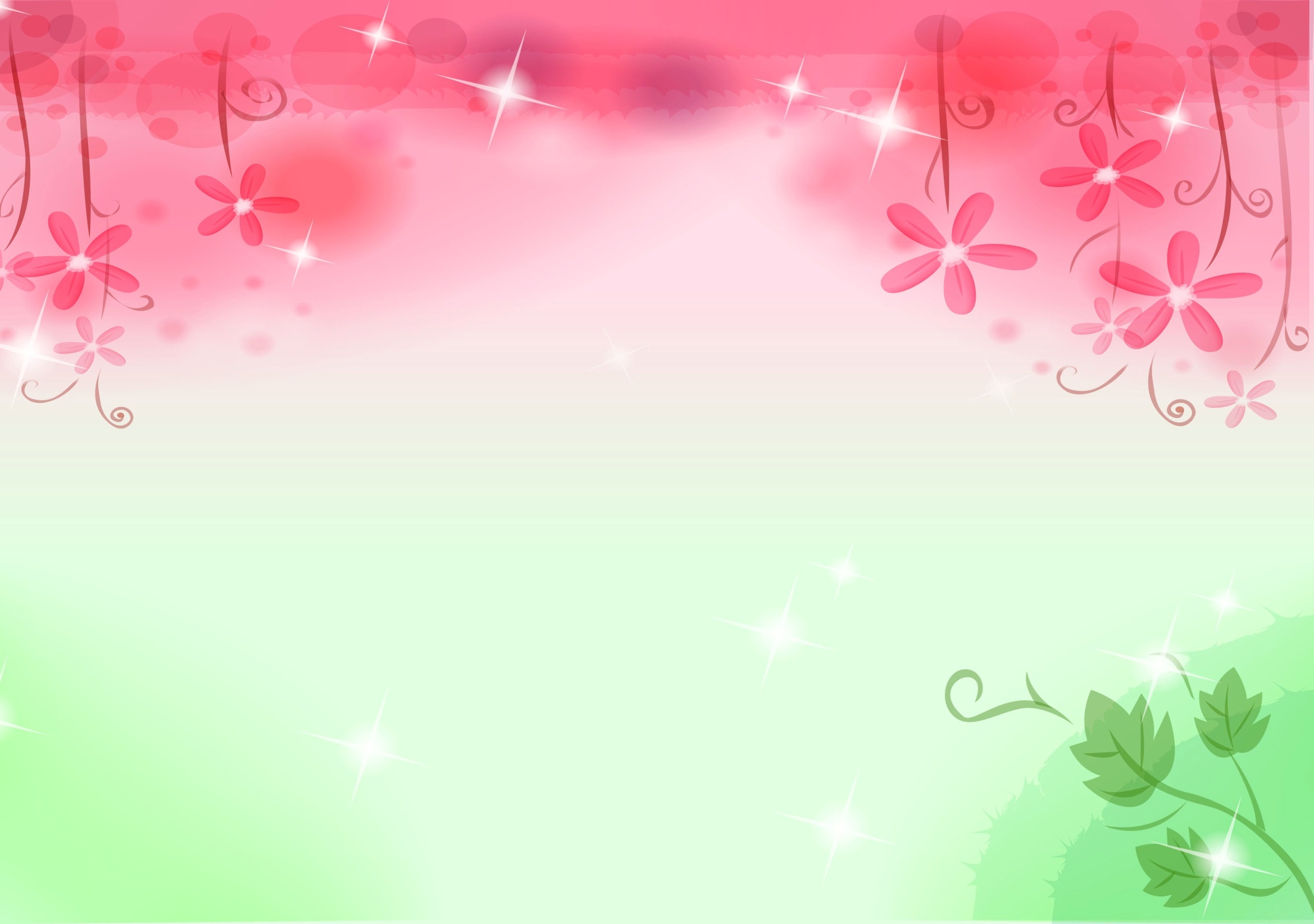 Интерактивная игра
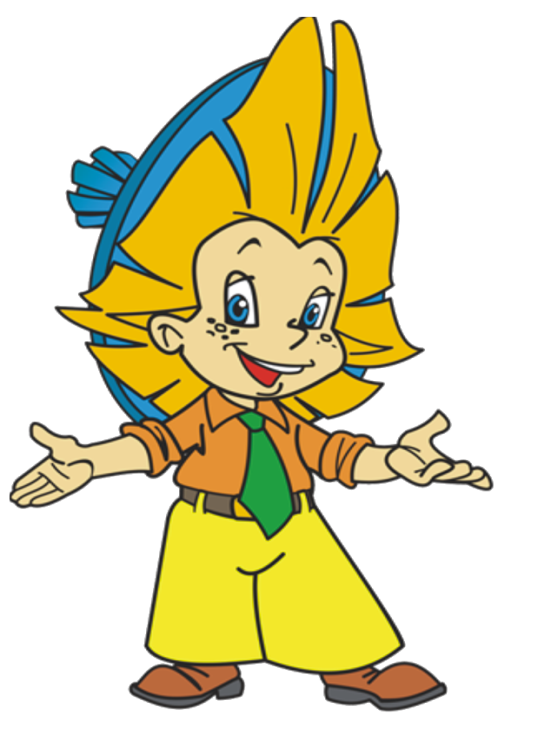 Четвертый лишний
Игра
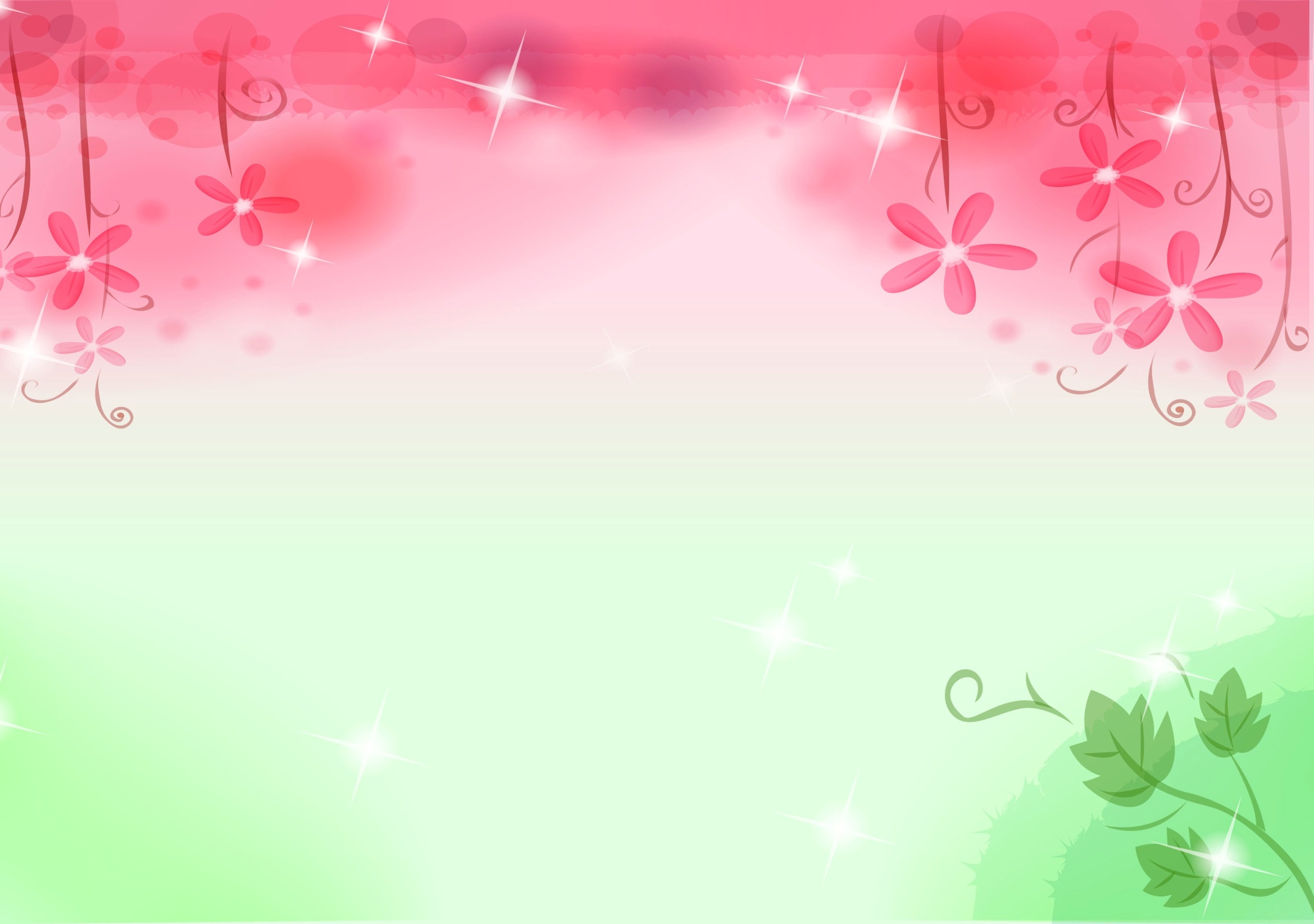 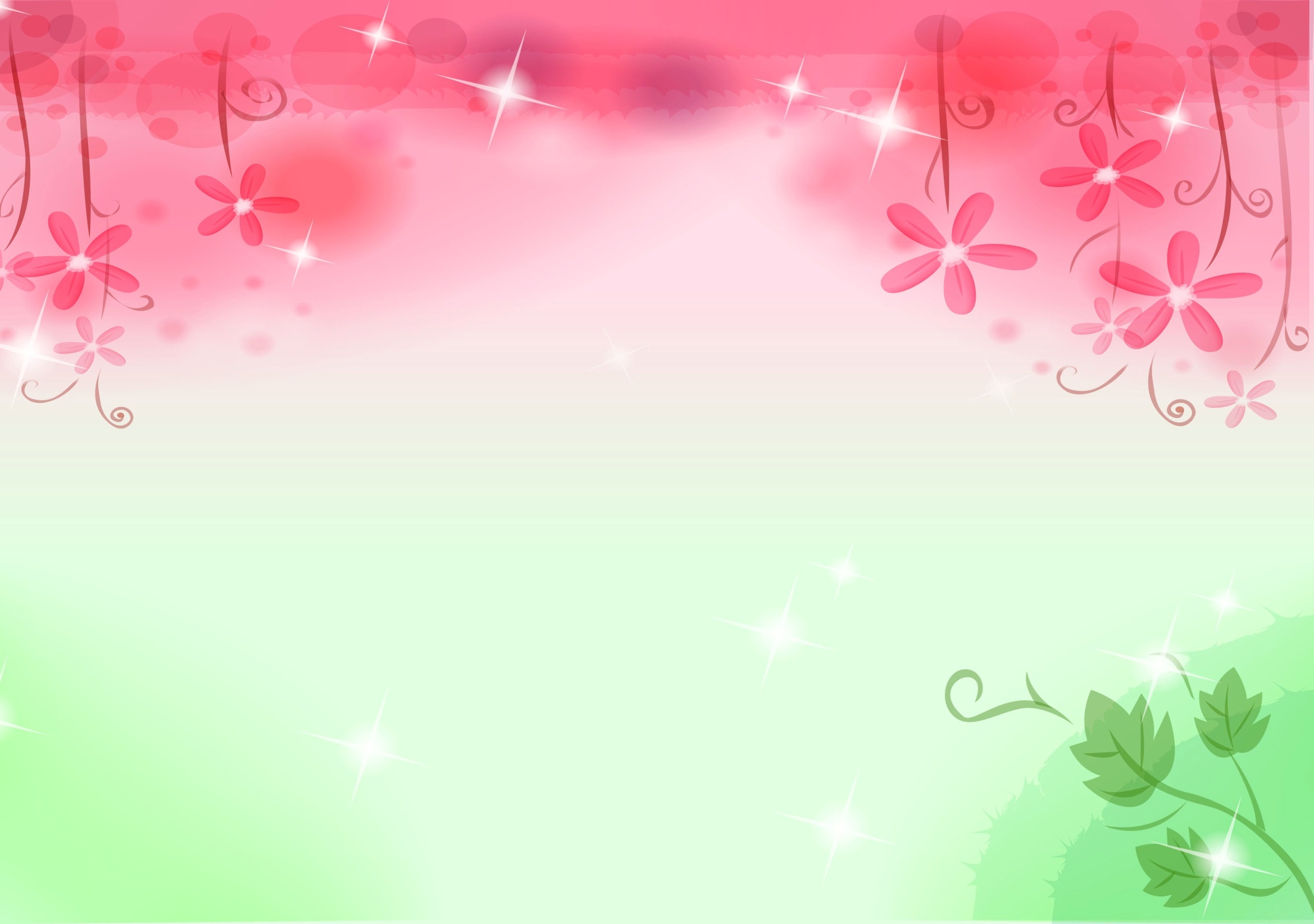 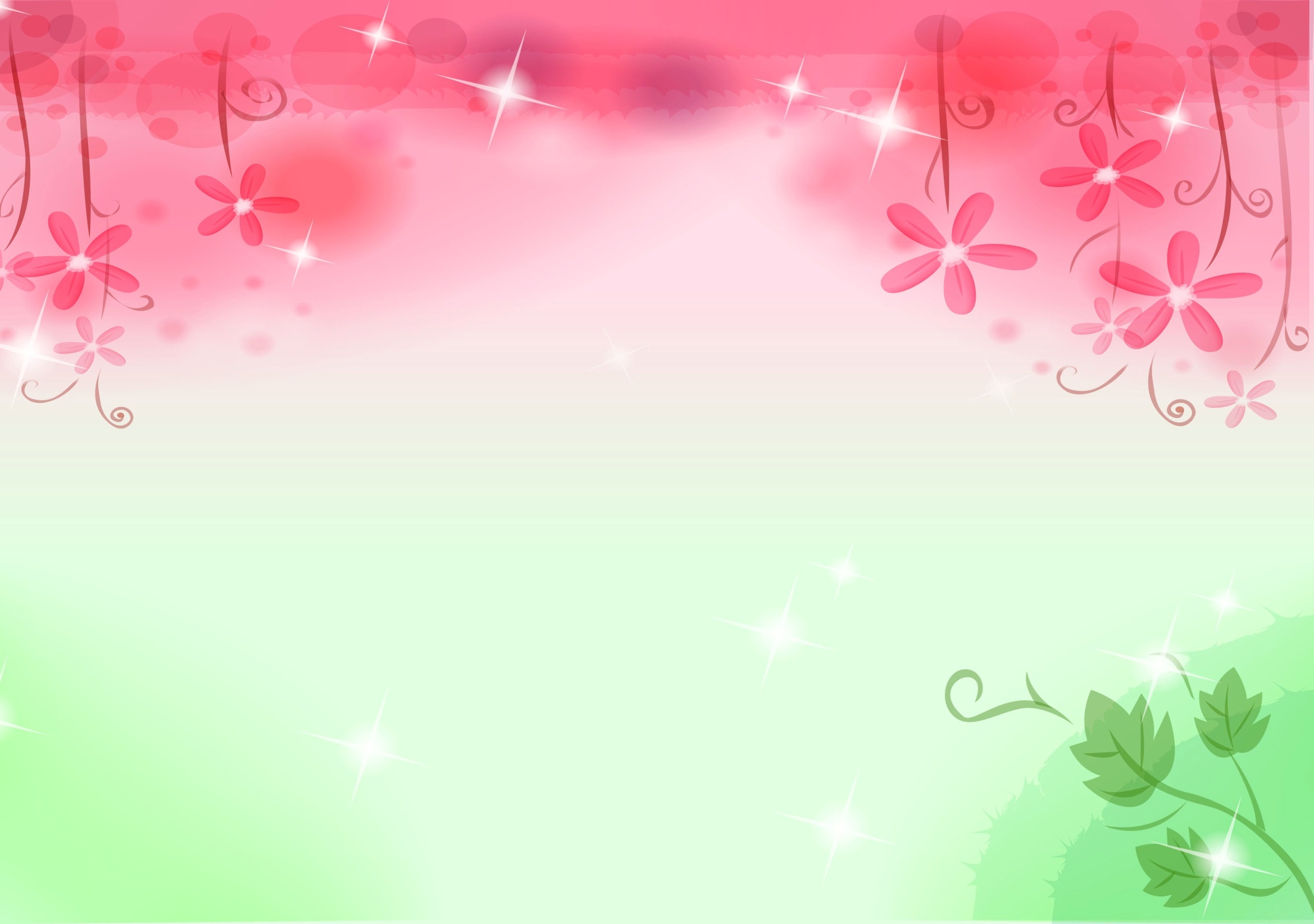 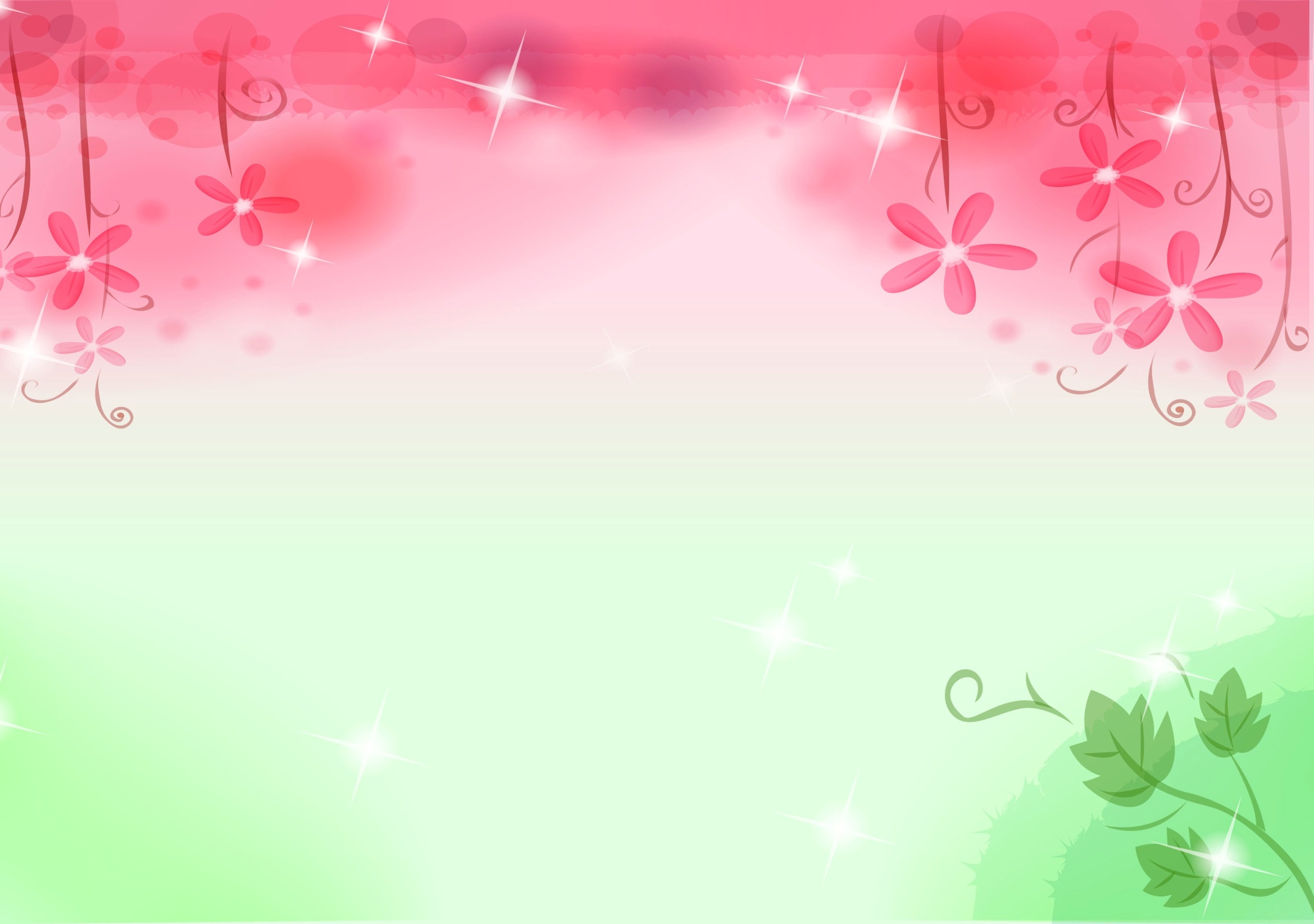 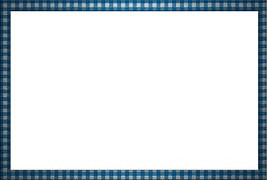 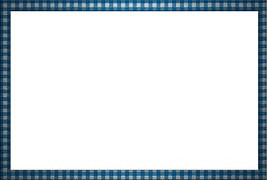 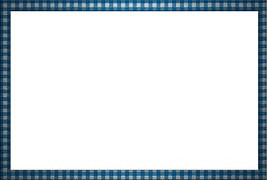 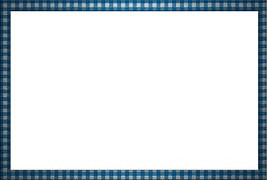 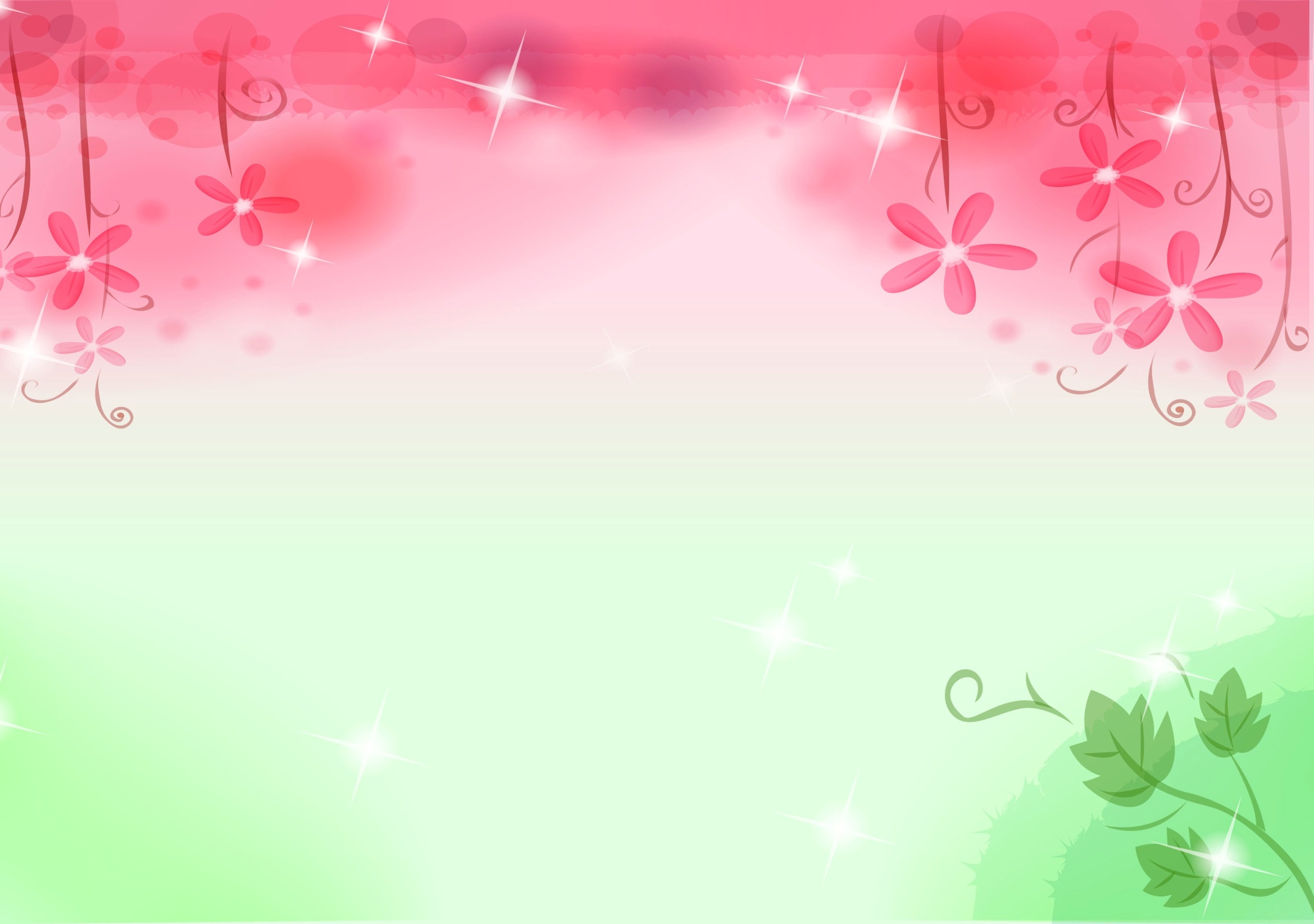 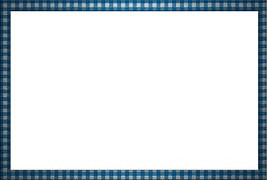 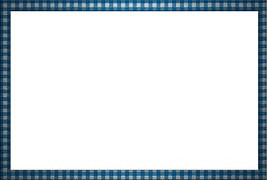 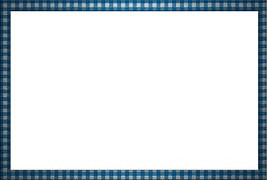 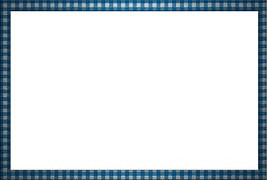 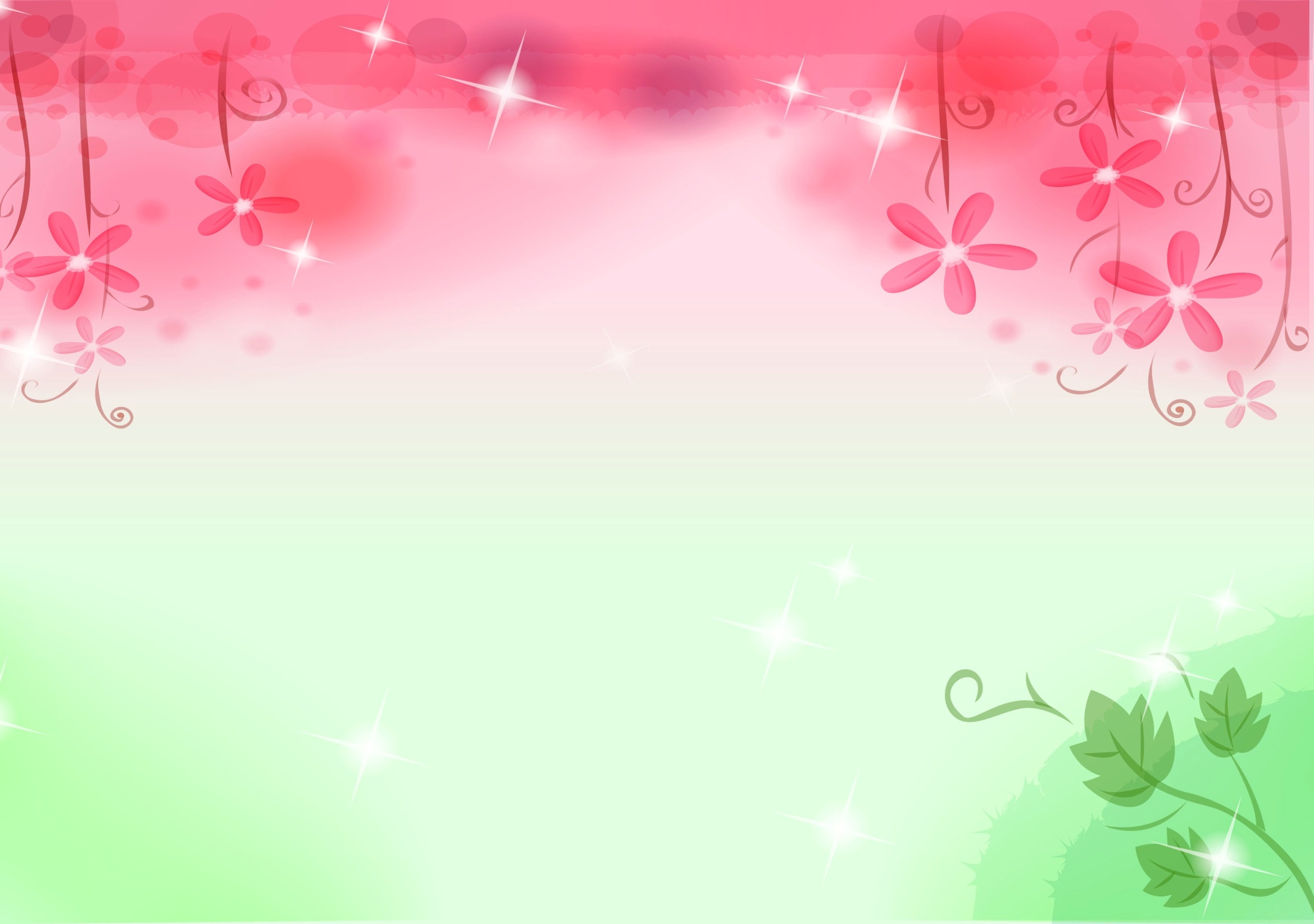 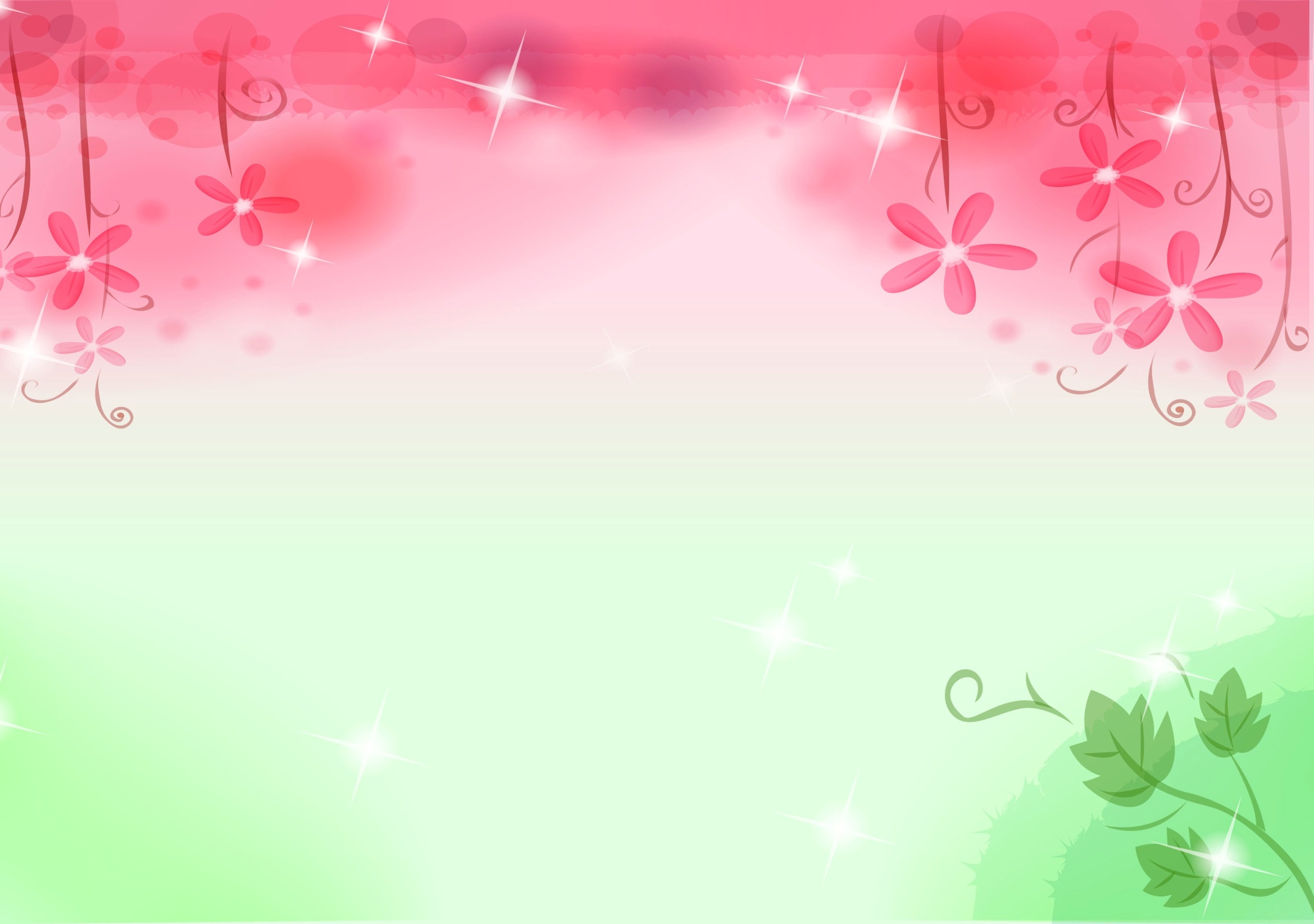 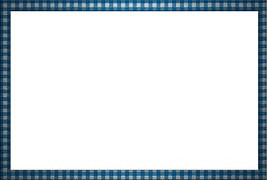 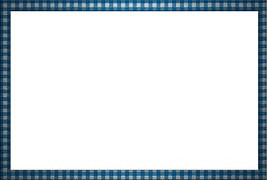 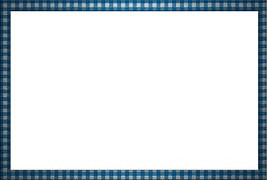 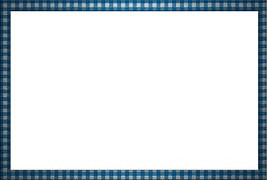 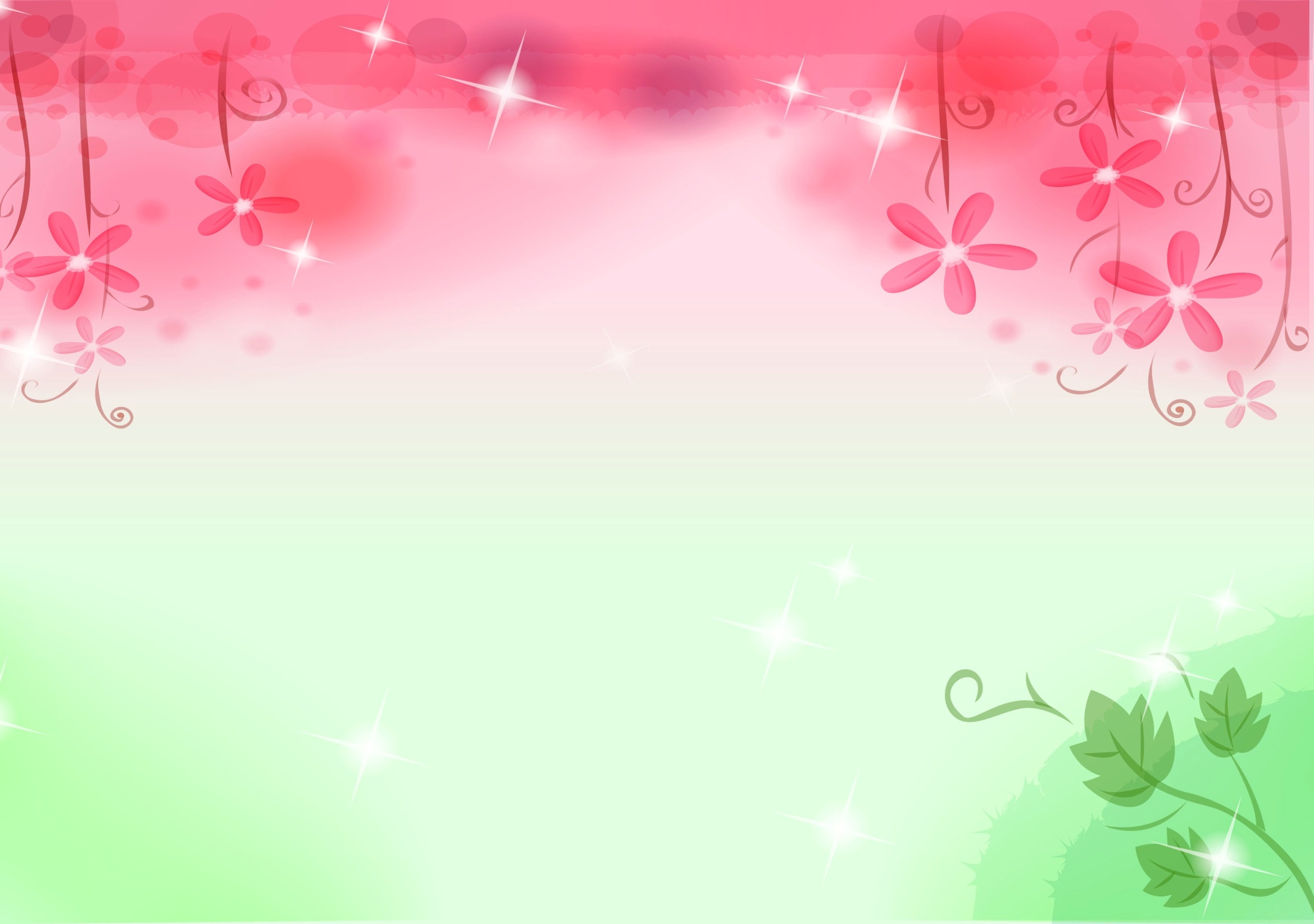 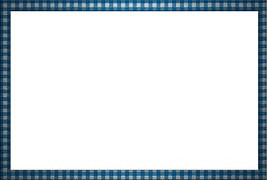 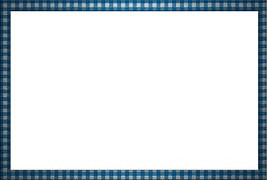 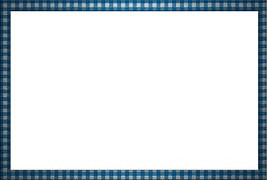 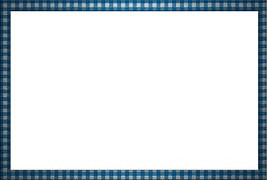 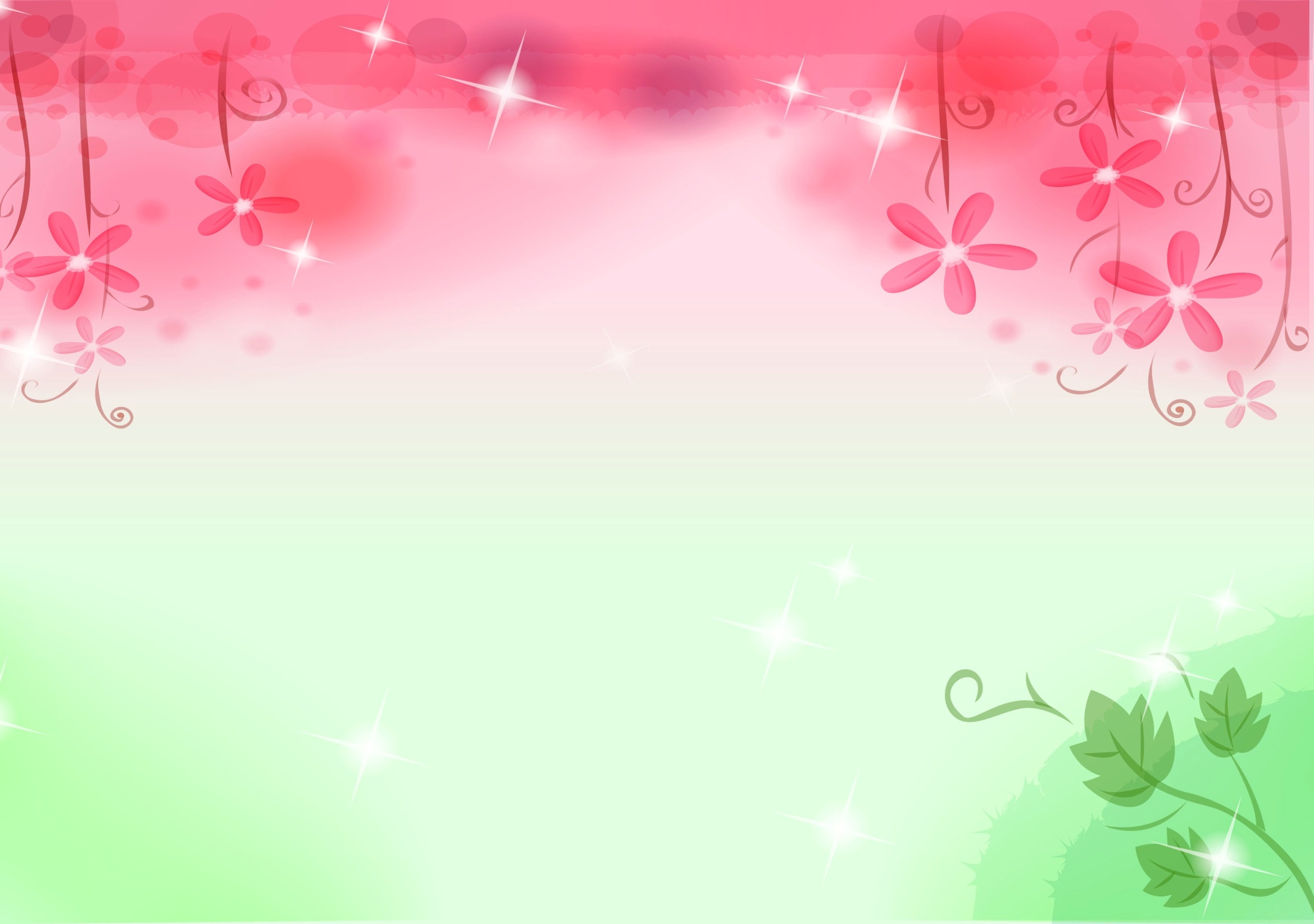